May 2015
Discussion of CID 5879
Date: 2015-11-13
Authors:
Slide 1
Sigurd Schelstraete
May 2015
CID 5879
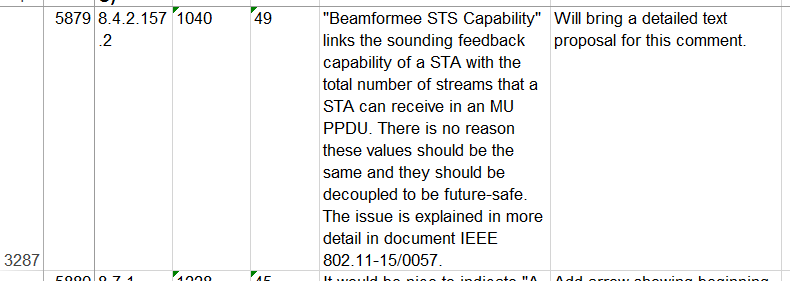 This submission provides further background and invites discussion
Slide 2
Sigurd Schelstraete
May 2015
Background
A VHT non-AP STA indicates the following MU-related capabilities in the VHT Capabilities element:
Beamformee capable:
Whether it can receive frames in MU format
“Beamformee STS capability”
One value indicating:
Maximum number of streams it can receive in an NDP, AND
Maximum number of rows in Compressed feedback, AND
Maximum value of N_sts_total it can receive in a VHT MU PPDU
With the current signaling, 1, 2 and 3 are forced to the same value
Slide 3
Sigurd Schelstraete
May 2015
What’s the issue?
By indicating these capabilities, vendors can dimension the complexity of the STA  Good
However:
1 and 2 relate to sounding capabilities
3 relates to reception capability of MU data frames
These capabilities incur different complexities in different blocks
E.g.: sounding feedback requires SVD
Processing of MU frames mostly affects processing of VHT-LTF
Different operations and complexity at play
It is not natural to force these capabilities (#streams) to be the same
Slide 4
Sigurd Schelstraete
May 2015
Example
An AP receives 4SS feedback from four 2x2 devices and manages to form an 8-stream precoding matrix
Optimal use of MU could allow sending 2 streams to each of the four users
However:
The AP can not send a 4-users MU frame with N_STS_total = 8 (2+2+2+2 MU) even if each of the STAs could receive N_STS_total = 8 
Instead it can only address two users at a time (2+2 MU) to comply with N_STS_total ≤ 4
Under the current definitions only STAs providing 8SS feedback could receiver N_STS_total = 8
Slide 5
Sigurd Schelstraete
May 2015
Example - conclusion
Decoupling the capabilities for sounding and MU reception allows for better efficiency of MU-MIMO
Decoupling allows vendors to better “mix and match” functionality related to MU
Under the current protocol, use of MU-MIMO and MU grouping is needlessly constrained
Slide 6
Sigurd Schelstraete
May 2015
Proposal
Decouple the signaling of both capabilities
One value for sounding capabilities
Max number of streams in NDP
Max number of rows (per tone) in compressed feedback
One value for MU PPDU max N_sts_total capability
This maintains maximum flexibility in operation and design
STAs is no longer forced to implement both extended sounding capabilities and PPDU processing capabilities
No new mandatory requirements
Full backwards interoperability can be guaranteed
Slide 7
Sigurd Schelstraete
May 2015
Implementation
Previous proposal [1, 2] used reserved bits in the “Supported VHT-MCS and NSS Set” field of the VHT Capabilities Element
Some of these bits were also claimed in an unrelated proposal (see [3])
A different approach is to use the extensible nature of the “Supported VHT-MCS and NSS Set” field
Slide 8
Sigurd Schelstraete
May 2015
Example implementation (2)
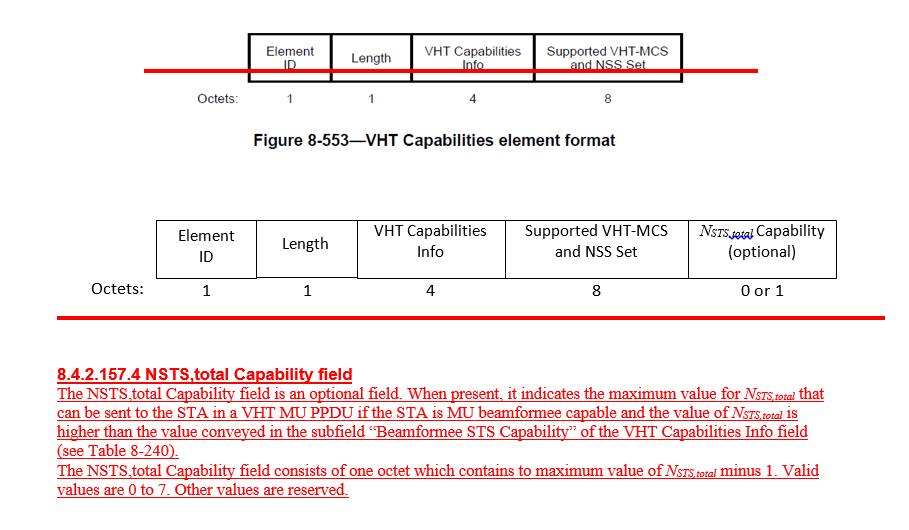 Slide 9
Sigurd Schelstraete
May 2015
Conclusion
MU MIMO is a very promising method to further exploit spatial diversity
Decoupling the sounding and MU reception capabilities allows for low-complexity enhancements to MU-MIMO

Minor change to 802.11
No backwards compatibility issues
No new mandatory requirements
Low-complexity
increases efficiency of MU-MIMO
Slide 10
Sigurd Schelstraete
May 2015
References
[1] MU Beamformee capabilities indication in VHT, IEEE 802.11 submission 802.11-15/0057
[2] Text proposal for Beamformee STS Capabilities, IEEE 802.11 submission 802.11-15/0058
[3] LB202 CID3297 NSS support partitioning, IEEE 802.11 submission 802.11-14/0793r9
Slide 11
Sigurd Schelstraete